Thermodynamics-I
Introduction: 
It is branch of science that deals with quantitative relationships between  heat and other forms of energy
The word thermodynamics means flow of heat.
It is comprehensive subject which deals with energy changes accompanying all types of physical and chemical processes.
It is a science that deals particularly with heat  and work and those properties of substances related to heat and work.
There are two approach of thermodynamic study.
Macroscopic Approach-behaviour of substance is studied is called classical thermodynamics.
Thermodynamics properties and energy relationship based on the statistical behaviour of  large group of individual atoms or molecules.
Terms:
Systems:
It is defined as portion of universe which is under thermodynamic study, separated from the rest by real or imaginary boundaries in order to study the effect of various variables such as temperature,pressure ,volume etc.
Surroundings:
 It is defined as the portion of the universe other than the system.
..			        Boundary

						        ..	      Surroundings
System
Boundary :
It is defined as real or imaginary lines separating system from the rest of universe (Surroundings).
Types of System:
1.Open  System:
A system, which can exchange both matter and energy with its surrounding is called open system.
For Ex. Ice in an open beaker
2.Closed System:
A system ,which can exchange only energy but but not the matter with its surrounding is called closed system.
For Ex. Ice in an closed beaker.
3. Isolated System:
 A system ,which can neither exchanges matter nor energy with its surroundings is called isolated system
For Ex. Thermo flask
     Ice in a thermos flask
4.Homogeneous System:
A system, which is completely uniform throughout and consists of single phase is called homogeneous system.
For Ex. Pure single solid ,liquid ,gas etc.
5.Heterogeneous System:
A  system, which consists of two or more phases and is not uniform throughout is called heterogeneous system.
For Ex. Two immiscible liquids, 
             melting of ice
Properties of System:
Properties of system are of two types
1.Intensive Properties 
 A property of sytem ,which is independent of the amount of matter present in the system is called an intensive property.
 For ex. Density, Viscosity,Temperture, refractive index, surface tension, composition, pH value etc.
2.Extensive Properties:
A property of system, which depends upon the amount of matter present in the system is called extensive property.
 For Ex. volume ,mass energy etc.
Thermodynamic Process:
The path or operation by which a system changes from one state to another state is called process.
1.Isothermal process:
A process in which the temperature of the system remains constant is called an isothermal process.
2. Adiabatic process :
A process in which there is no exchange of heat between the system  and its surrounding is called an adiabatic process.
3.Isobaric process:
A process in which the pressure of the system remains constant during each step of the change in the state of the system is called isobaric  process.
4. Isochoric Process :
 A process in which the volume of the system  remains constant throughout is called isochoric process.
5.Cyclic  Process :
A process in which the system undergoes a series of changes and finally returns to the initial state of the system is called cyclic process.
6. Reversible  Process:
  A process, which can be driven in either direction by  infinitesimally changing the variables is called reversible process.
7.Irreversible process:
A process ,which goes from initial to final state in a single step and its direction can not be reversed by very small changes of conditions is called irreversible process.
State of system:
When the fundamental (measurable) properties such as pressure ,volume temperature and composition have definite state.
When there is a change in any one of these properties then the system is said to have undergone a change of state.
Change of state 
















					



                                 Initial state                                                                                 Final State
Pressure   = P2
Volume     = V2
Temperature  = T2
Composition  =  C2
Pressure      =   P1
Volume       =   V1
Temperature  = T1
Composition  = C1
Concept of Work and Heat:
The work  done is positive if work is done by the system. W =+ve
It is negative if work is done on the system.
W = -ve 
Heat absorbed by system is given positive sign
    (q=+ve) where as heat evolved by system is given by negative sign.(q = -ve)
Work done during irreversible Process:
Suppose ,we have gas contained in a cylinder fitted with weightless and friction less piston.
    The gas expands irreversibly and isothermally from volume  V1 to V2  so that piston moves in upward direction through  distance dx at pressure P.
The work done in this process will be,
W=fdx
Where, f is force on piston
 and  is given by f=P.A
W = P.A.dx
Where A is cross section area of piston
                          But A.dx = dv
                                    W  =  p.dv
                                     W  =  p(V2-V1)
                                     W  =  PΔV
Isothermal reversible expansion work of an ideal gas:
Consider an ideal gas confined in a cylinder fitted with weight less and friction less pistion.
Suppose gas expands reversibly from volume V1 to V2 at constant temperture. The reversible expansion of gas takes place in a finite number  of infinitesimally small intermediate steps . For a small decrease in pressure dP  the volume change is dV . The work done in this process is -
dW = pressure * Change in volume
        = (P-dP) dV
dW = pdV-dPdV
As dP and dV are very small their product will be very small hence can be neglected .
dW = PdV 
The total amount of work done by the isothermal reversible expansion of an ideal gas from V1 to V2 Therefore is,
But for one mole of an ideal gas , PV =RT
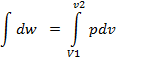 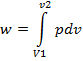 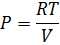 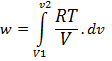 According to Boyle’s law P1V2 =P2V2
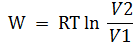 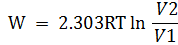 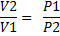 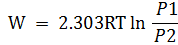 First Law of thermodynamics
Energy can neither be created nor destroyed ,althougth it may be transformed from one form another.
Whenever  a quantity of energy in form disappears, an equal amount of energy in some other form makes its appearance.
Total energy of the universe remains constant.
Heat or any other form of energy can be quantitatively converted into work
5.It states that ,the total mass and energy of an isolated system remains constant.
                ΔE   =  q – w
Sign  conventions of q,w and ΔE
   1.+q   = heat absorbed by the system.
   2.–q   = heat evolved by the system.
   3. +w = Work done by the system on the        surroundings.
   4.-W   = Work done on the system by the surroundings.
+ΔE  = Increase in internal energy.
   -ΔE   = Decrease in internal energy.
  1. Internal Energy (E):
   The amount of energy associated with every substance, which depends upon its chemical nature  as well as upon its temperature ,pressure, volume is called its internal energy.
2.Enthalpy (H):
    The thermodynamic property (E+PV) is called heat content or enthalpy of the system.
         H= E +PV
         It is defined as summation of Internal energy and product of pressure and volume.
3.Heat Capacity :
The quantity of heat required to raise the temperature of the system from the lower to the higher temperature divided by the temperature difference.
Molar heat capacity :
It is mathematically represented as,
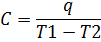 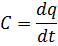 4.Molar heat capacity at constant volume(Cv):
It can be defined as,the change in internal energy of system with temperature at constant volume.


5.Molar heat capacity at constant Pressure(Cp):
It may be defined as, the change in heat content or enthalpy of system with temperature at constant pressure.
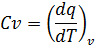 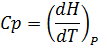 Relation between Cp and Cv:
Cp- Cv =PΔV
For one mole of an ideal gas ,
PV =RT
When temperature is raised from T to (T+1) so that volume is (V+ ΔV)
P (V+ ΔV)   = R (T +1)
PV    + PΔV  = RT +R
   Subtracting equation (2) from (3)
     PΔV    =	R
From equation (1) and (4)
    Cp  -  Cv  = R
Hess’s Law of constant Heat Summation
The law states that, the amount of heat evolved or absorbed  in a chemical process is the same whether the process takes place in one or several steps.   
Consider the conversion of A (Reactant) into Z  (product) by following two methods.
       A                       Z     +     Q1
A                                       Z

                          B                         C   
 A             B   + q1
  B            C   + q2
  C            Z   +  q3
Application of Hess’s law :
1.Calculation of Enthalpies (heat) of Reaction
2.Calculation of Enthalpy of Transition 
3.Calculation of Enthalpy  of formation
4.Lattice Energy of a Crystal